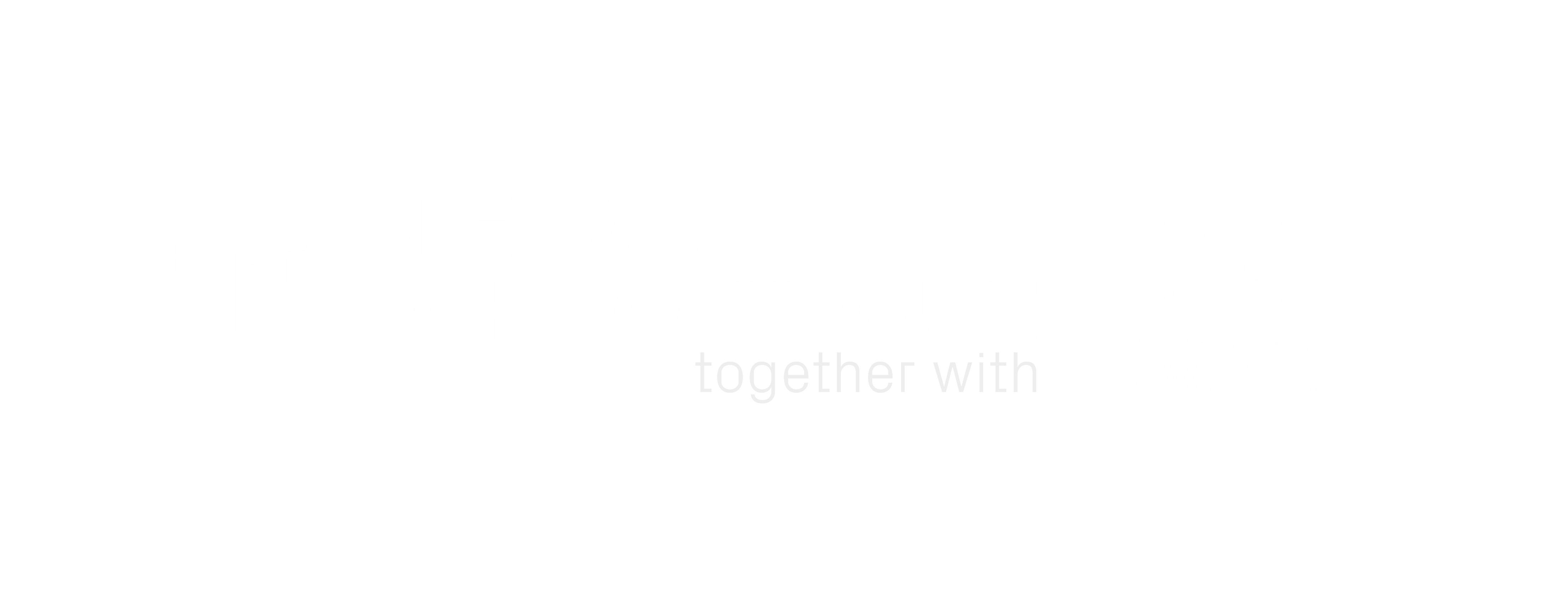 DD MMM YYYY
Word Sneak.
Computational Word Games
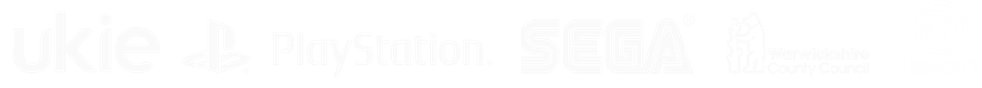 Digital Schoolhouse, 18a Blackbull Yard, 24-28 Hatton Wall, London EC1N 8JH.Copyright © 2019 Digital Schoolhouse. All rights reserved.
1
What is “Word Sneak”?
The aim is to try and have a normal conversation and without breaking the flow sneak the hidden word into what you say. When each word is said, place your used card down. 

The first person to use all their words wins!
Watch an Example
How to Play
Get into pairs
Each person picks up their pack of cards
Have a ‘normal’ conversation
‘Sneak’ your words into the conversation (one by one) without being noticed
The first person to get through all their words wins the game!